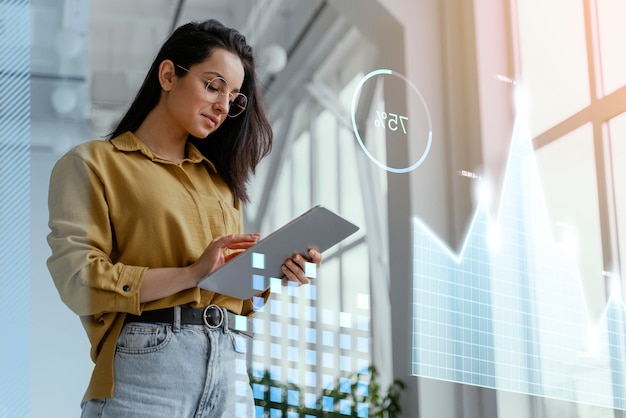 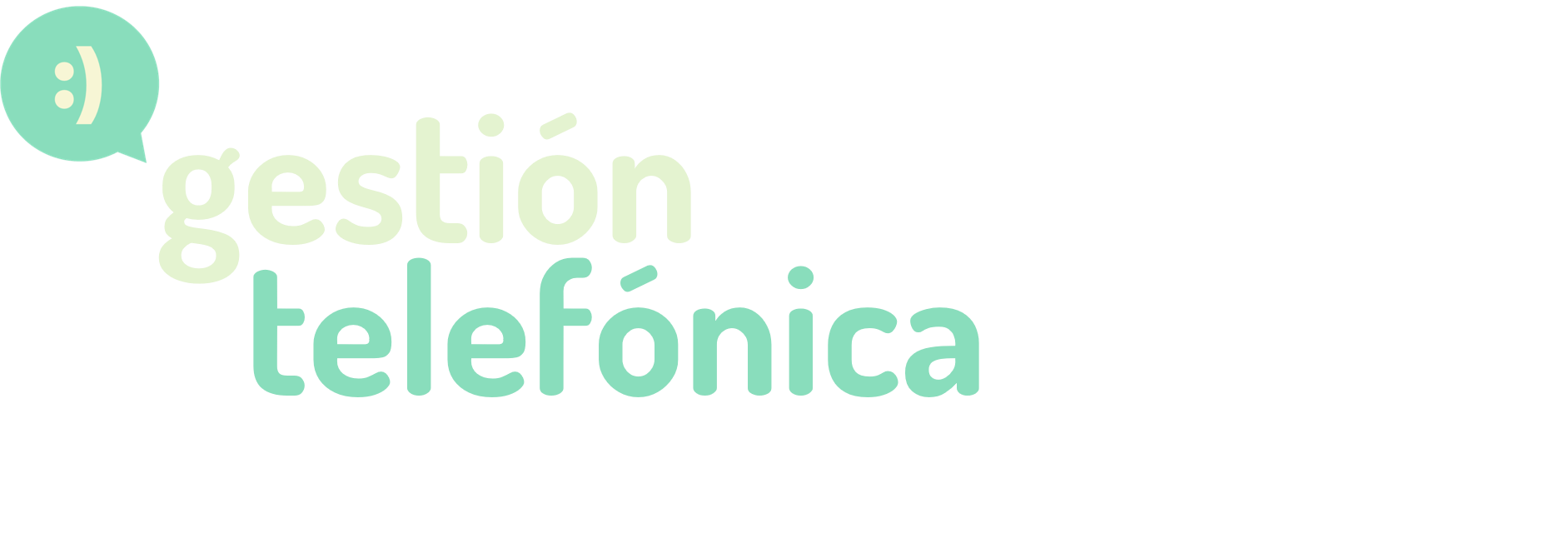 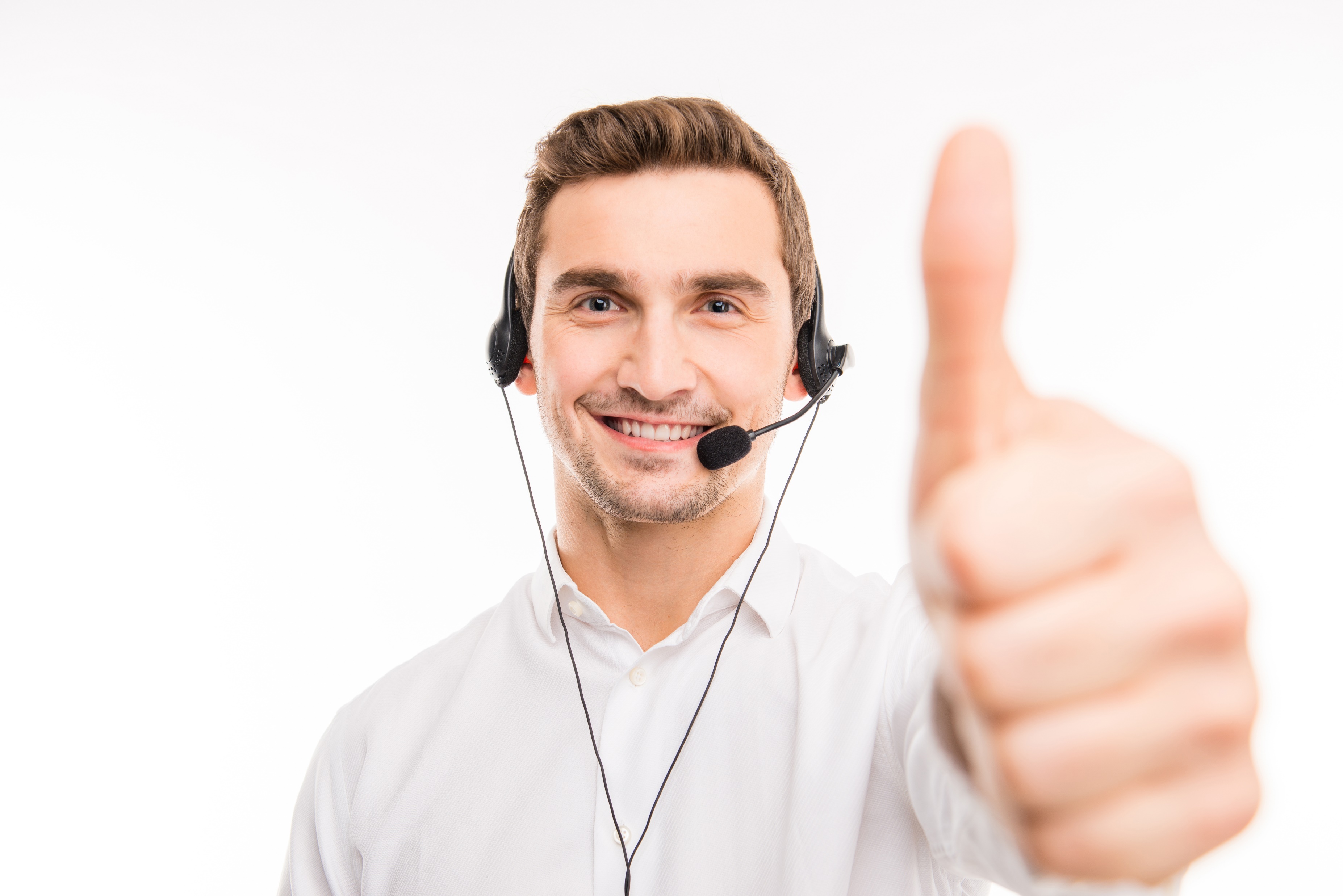 Ponentes:
Ana Cristina Jiménez Peris – Directora del CATT
Rafael Amor González – Asesor Técnico de Dirección del CATT
Centro de Atención Telefónica y Telemática INSS (CATT)
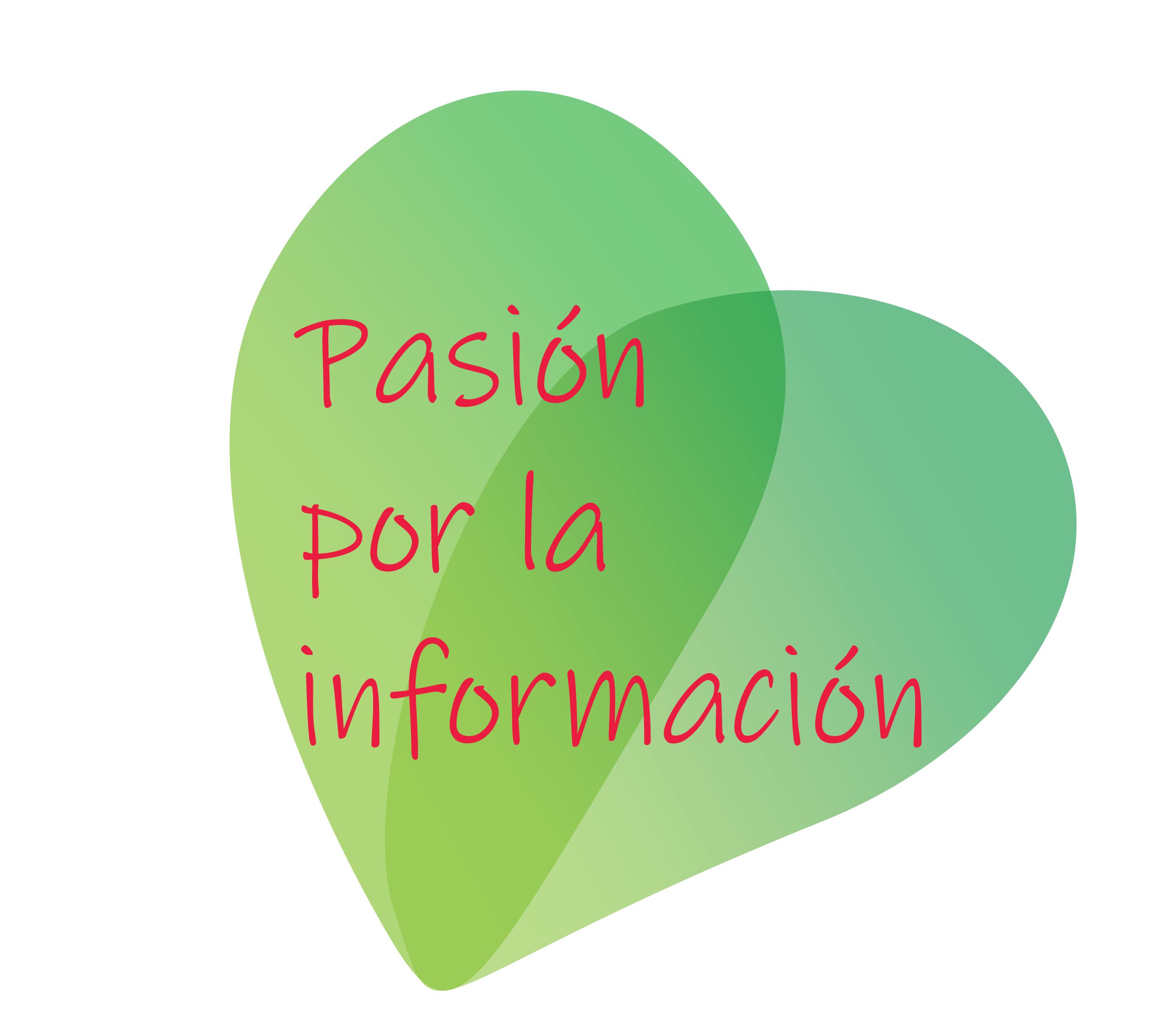 Atención al ciudadano en el INSS
Presentación
Info general
901 16 65 65 
91 542 11 76
IMV
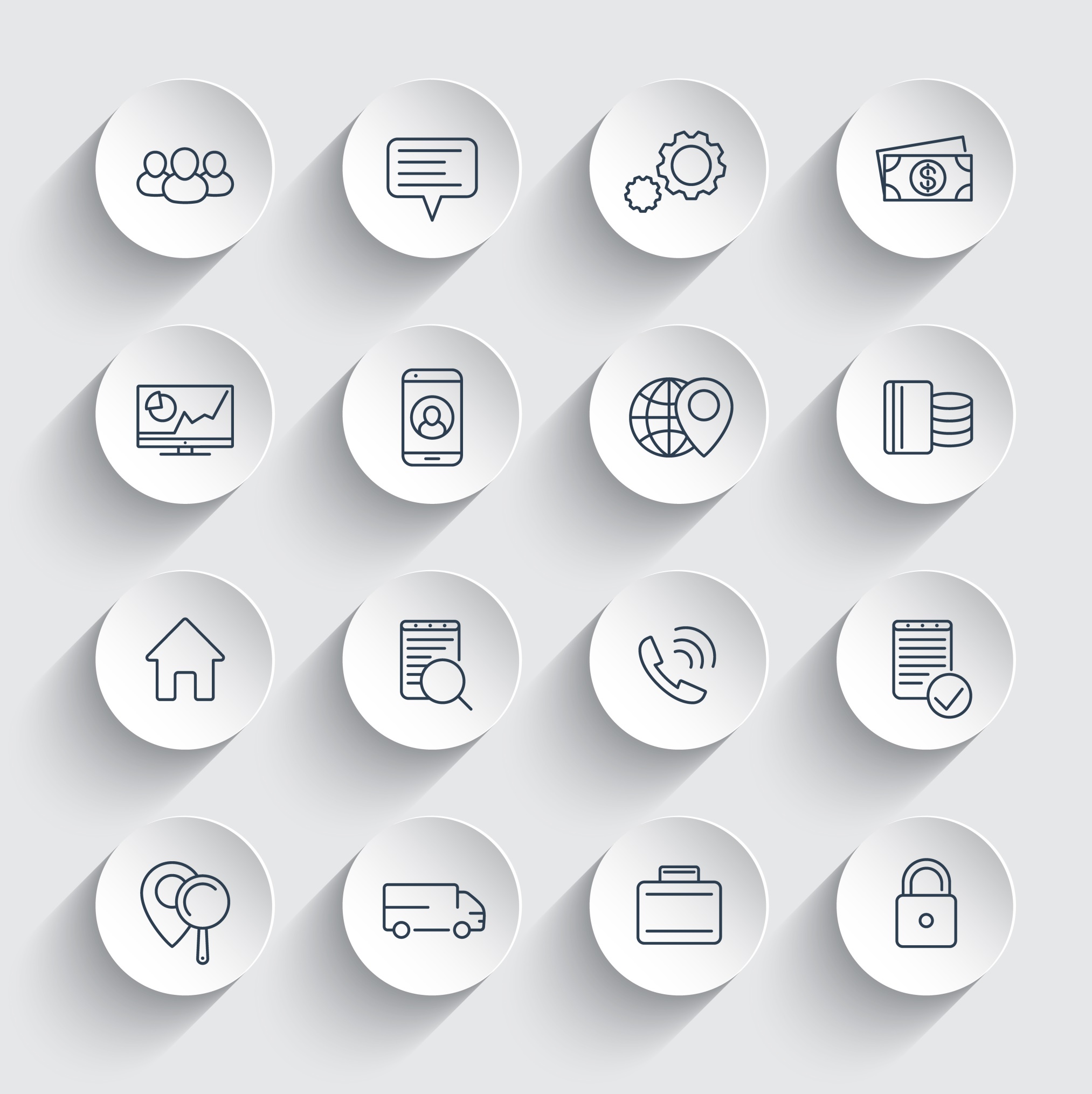 020
[Speaker Notes: 21,6% Buzón de consultas
78,4% Teléfono]
Buzón de consultas
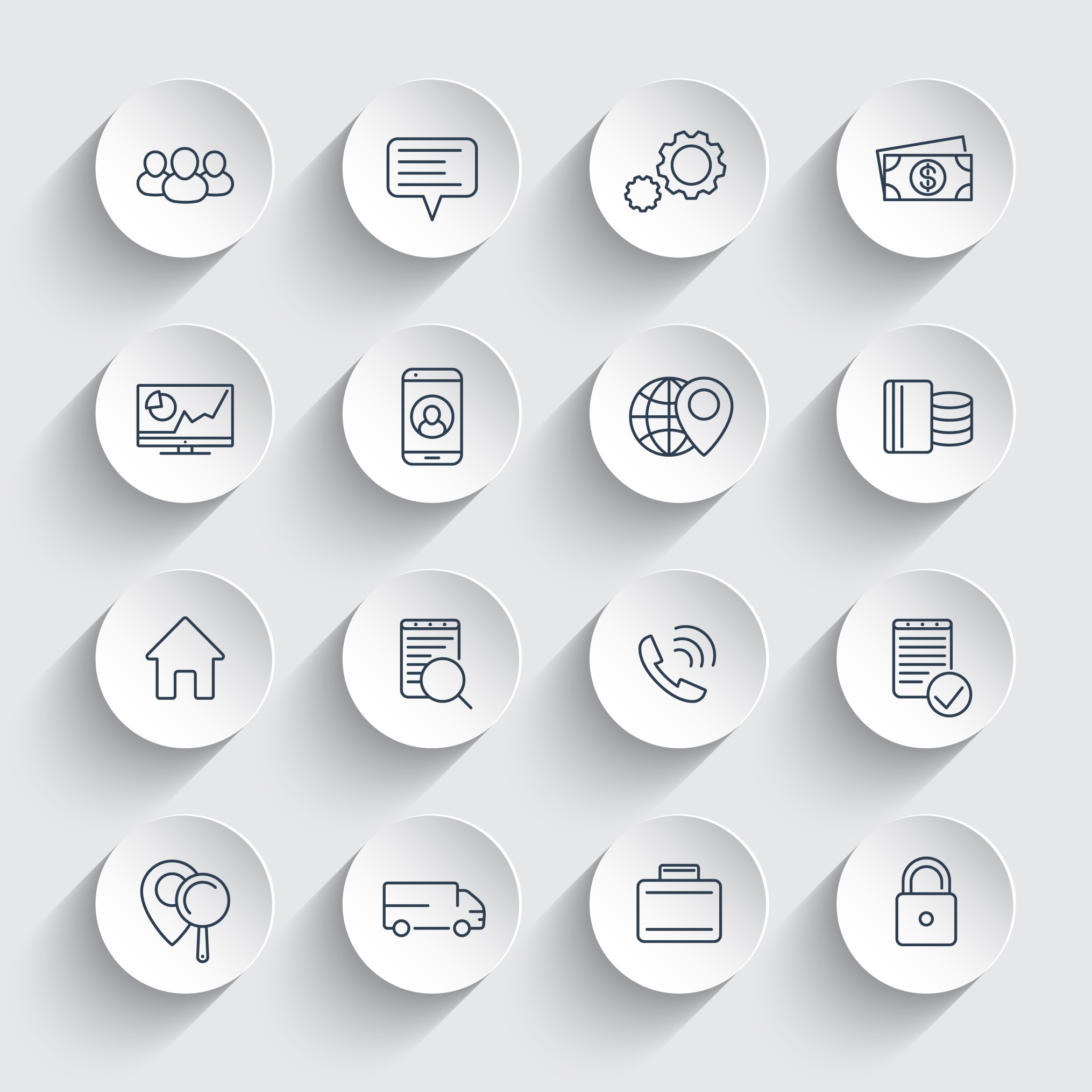 Modelo de atención del INSS
y el canal telefónico
Modelo de atención INSS - Canales
Canal presencial
Canal Telemático
Canal Telefónico
Auto gestión
Asistido
Canal telemático asistido: Buzón de consultas
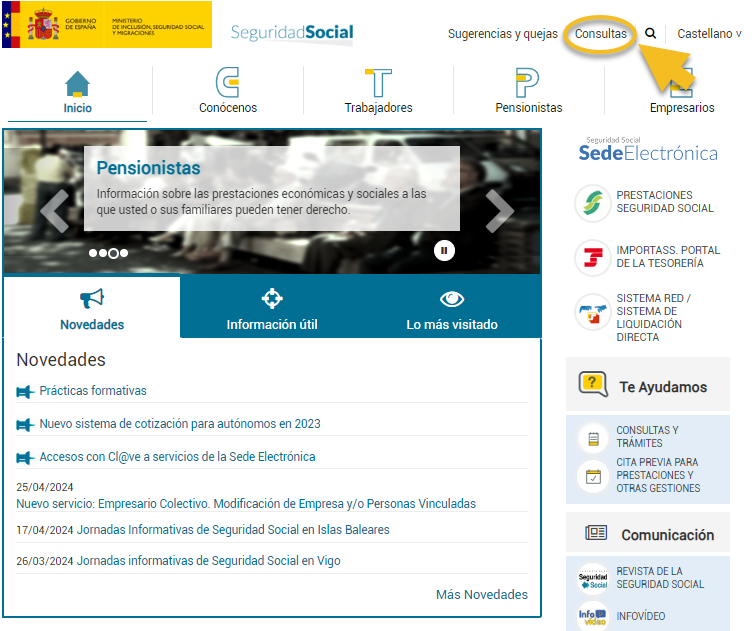 Gestión telefónica:
InfoSMS, identificación OTP y videollamada
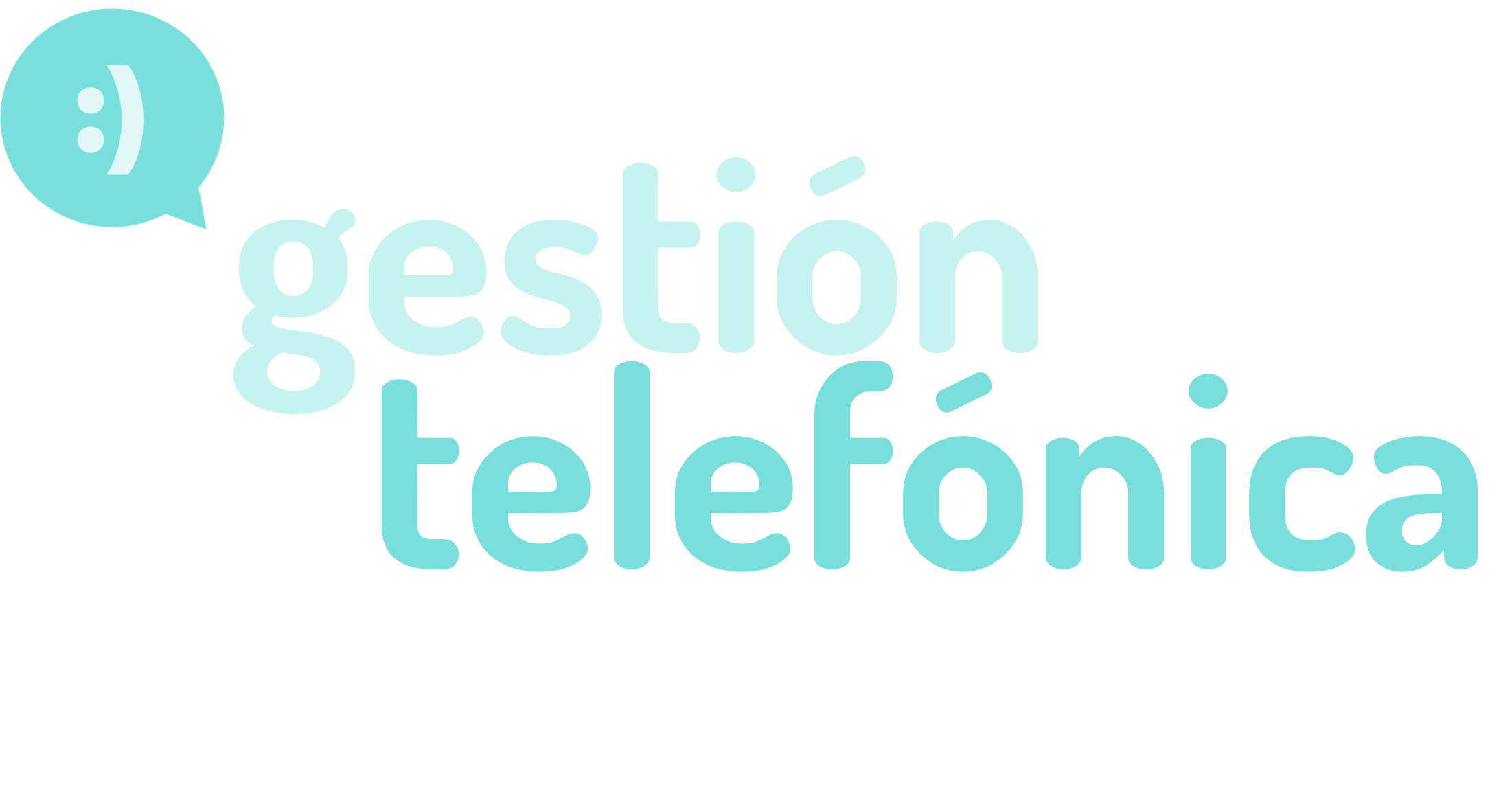 InfoSMS
Es un sistema que permite remitir información en tiempo real al ciudadano a través de SMS gratuito

Permite un total de 320 caracteres por mensaje (equivalente a unir 3 SMS)

Se utiliza junto con el compendio de SMS tipo disponible en Plataforma CATT y la Intranet 
     (rigor, actualización permanente, evitar incidencias)

1.132.571 SMS enviados desde marzo 2021
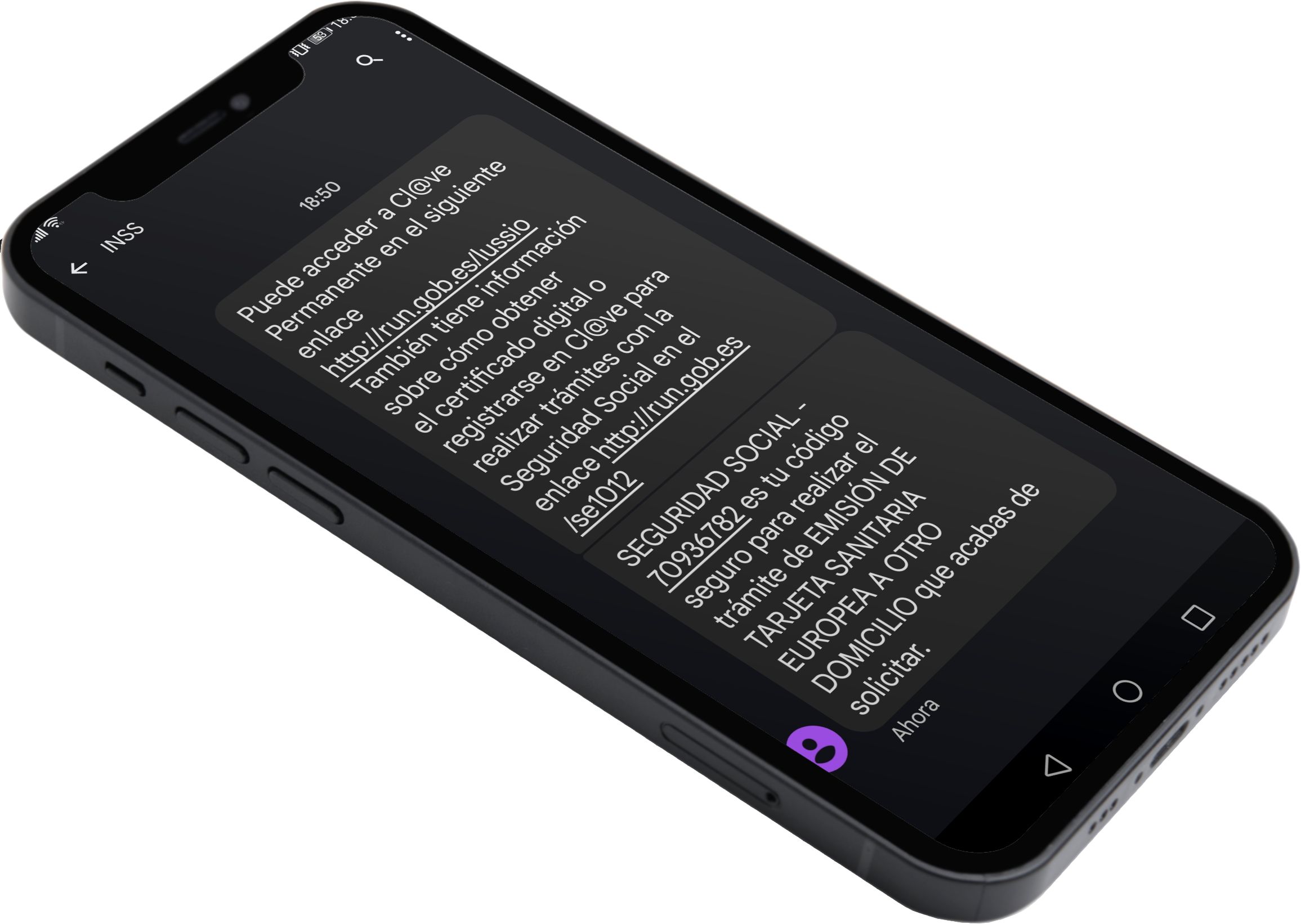 Imagen institucional OTP/SMS
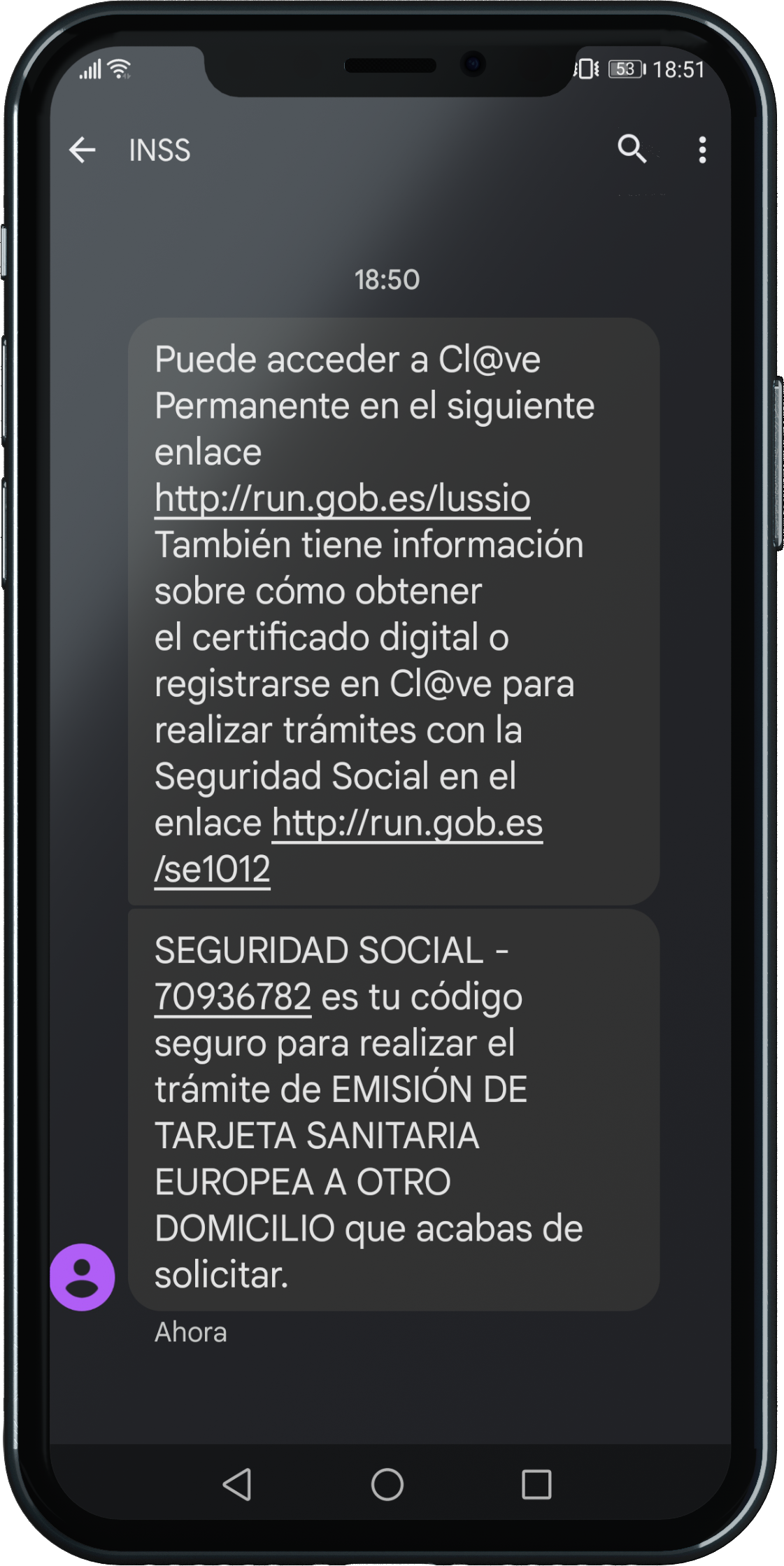 IDENTIFICACIÓN DEL REMITENTE DEL SMS COMO INSS
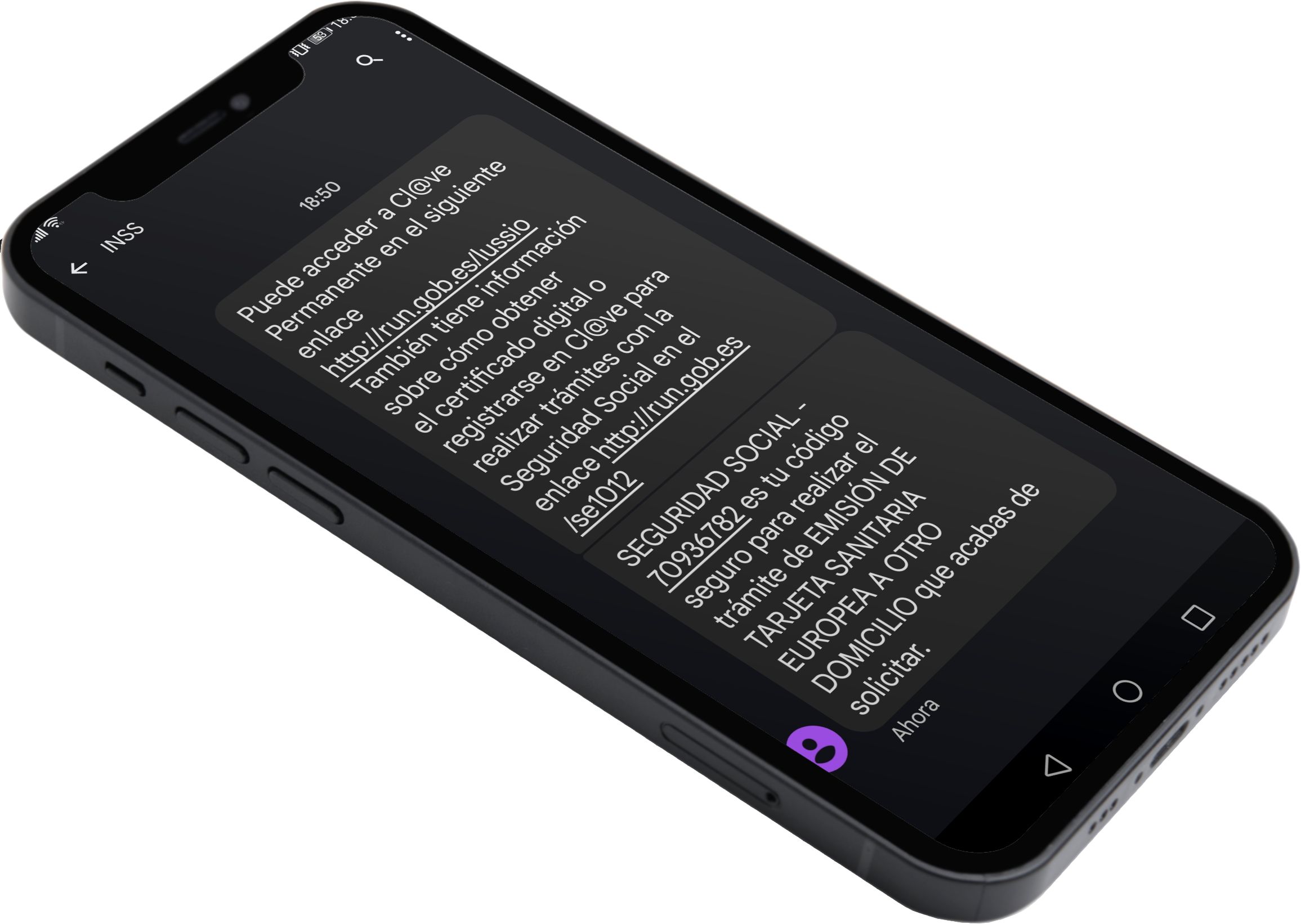 LENGUAJE Y ESTILO HOMOGÉNEO DE TODAS LA COMUNICACIONES
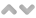 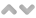 Repositorio de mensajes tipo 
con un máximo de 320 caracteres [3 sms concaternados]
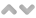 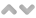 Enlaces acortados institucionales para garantizar su actualización y confianza en la comunicación
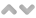 Código seguro al inicio para facilitar su visualización en el aviso
Identificación del trámite que se ha solicitado
Envío de sms por sistema prioritario de entrega inmediata
10
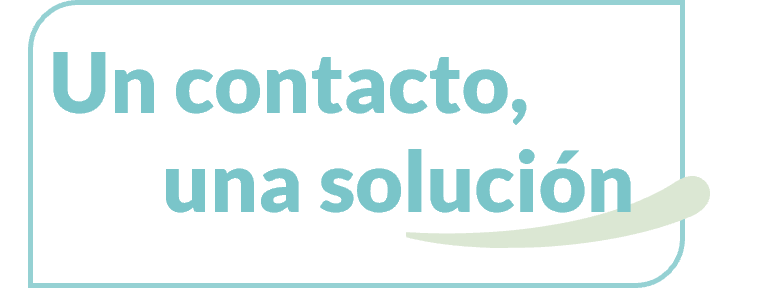 10
Próximos pasos
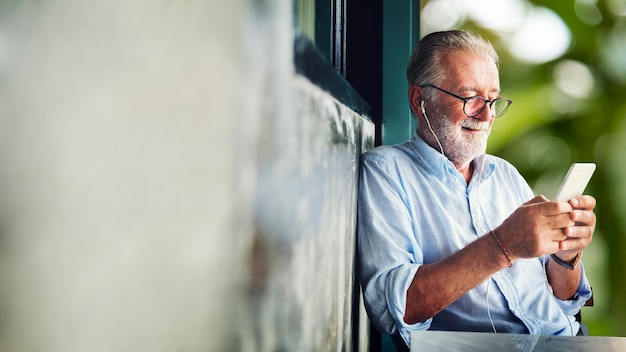 JUBILACIÓN    
en una llamada


Nuestro objetivo es que, quien lo desee, pueda hacer cualquier trámite por teléfono.
Próximos pasos
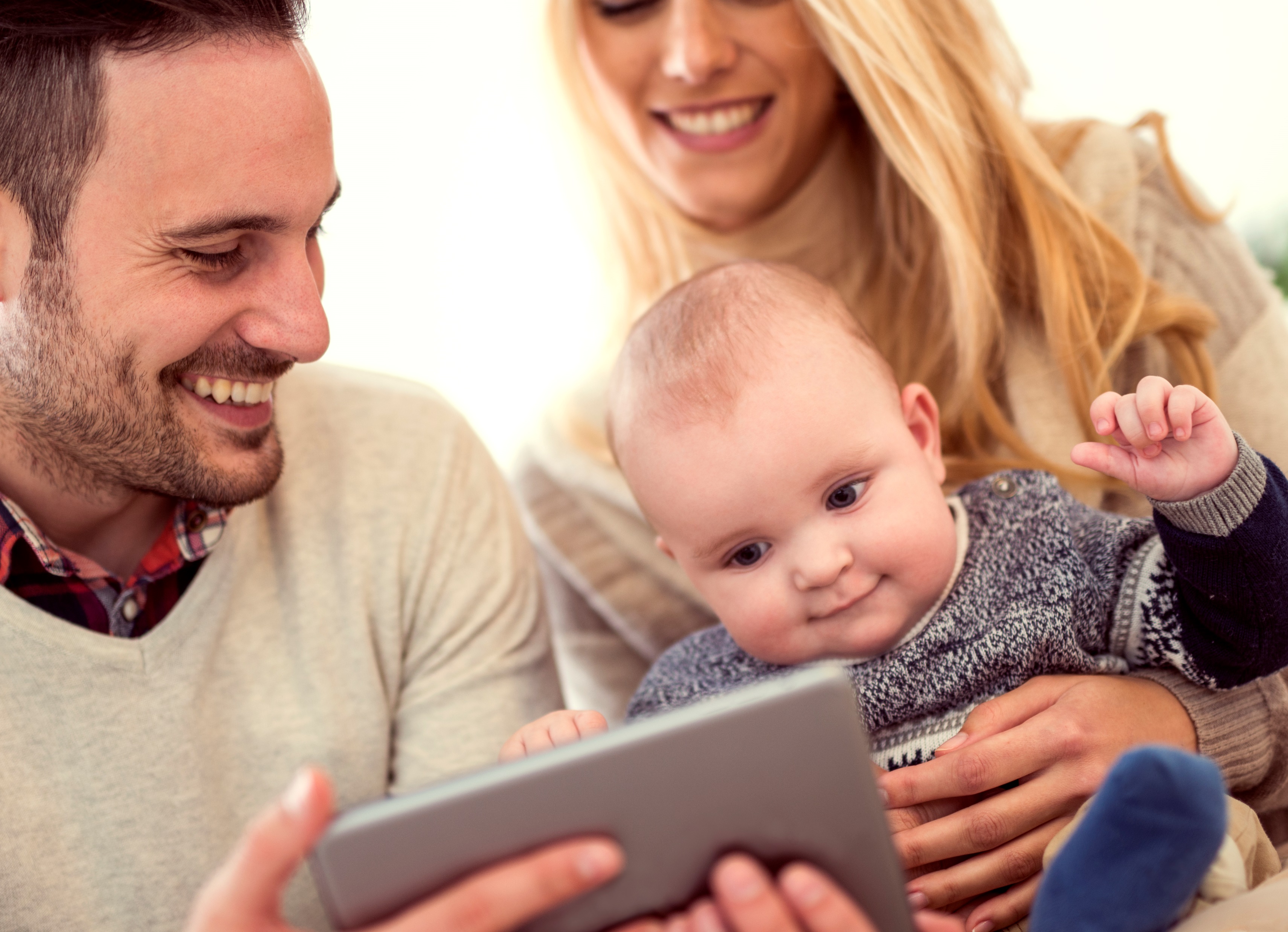 Nacimiento y cuidado de menor    
en una llamada

Facilitar a los ciudadanos el ejercicio de sus derechos, sin desplazamientos y con la ayuda de un especialista
Servicios electrónicos e Infovídeo
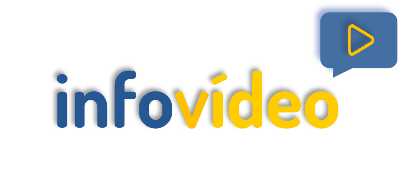 Portal de prestaciones de la SS
Prestaciones.seg-social.es
Portal de prestaciones de la SS
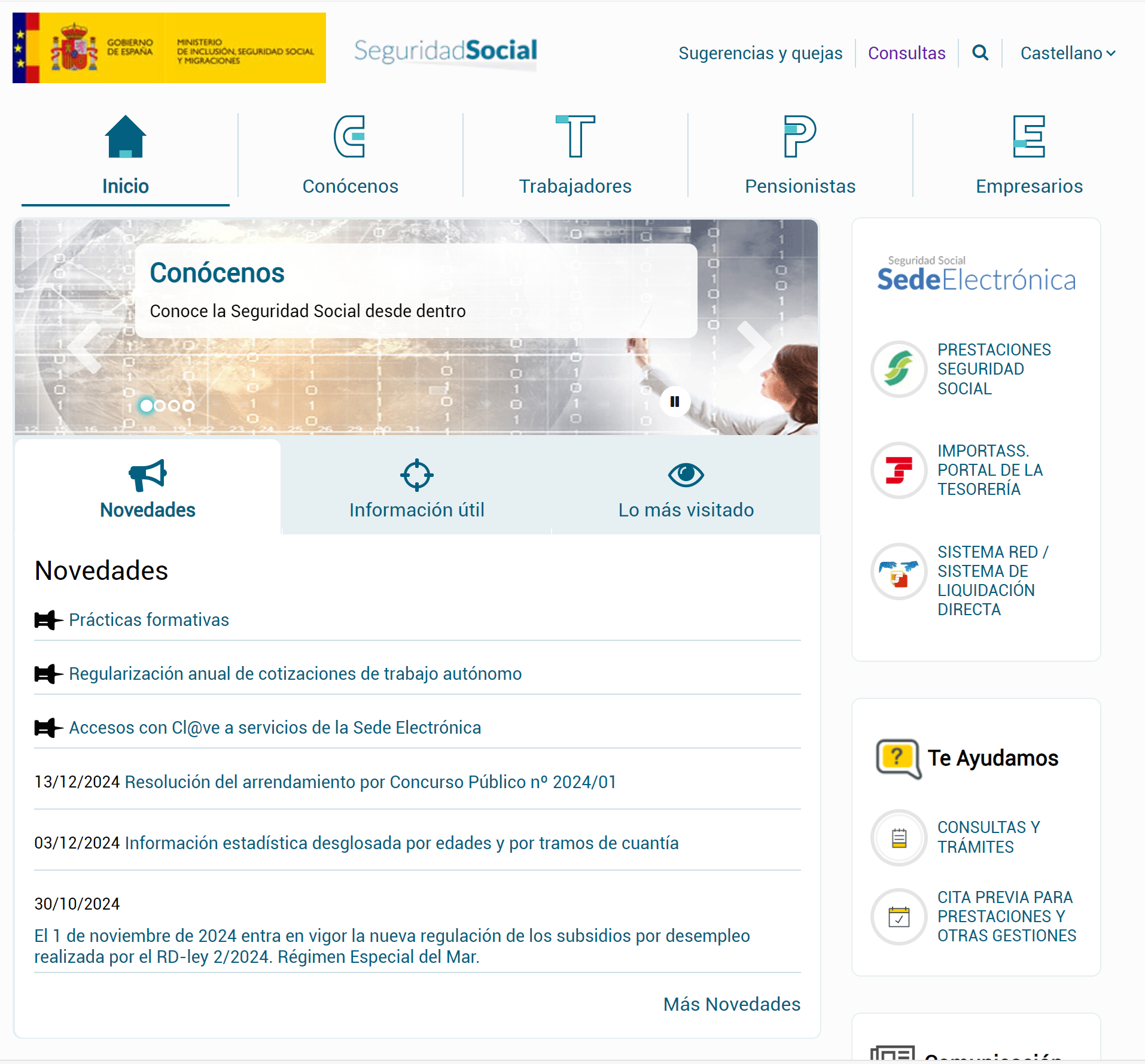 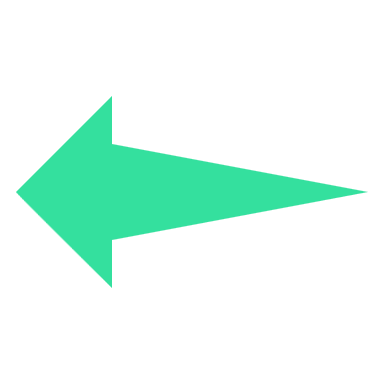 Portal de prestaciones de la SS
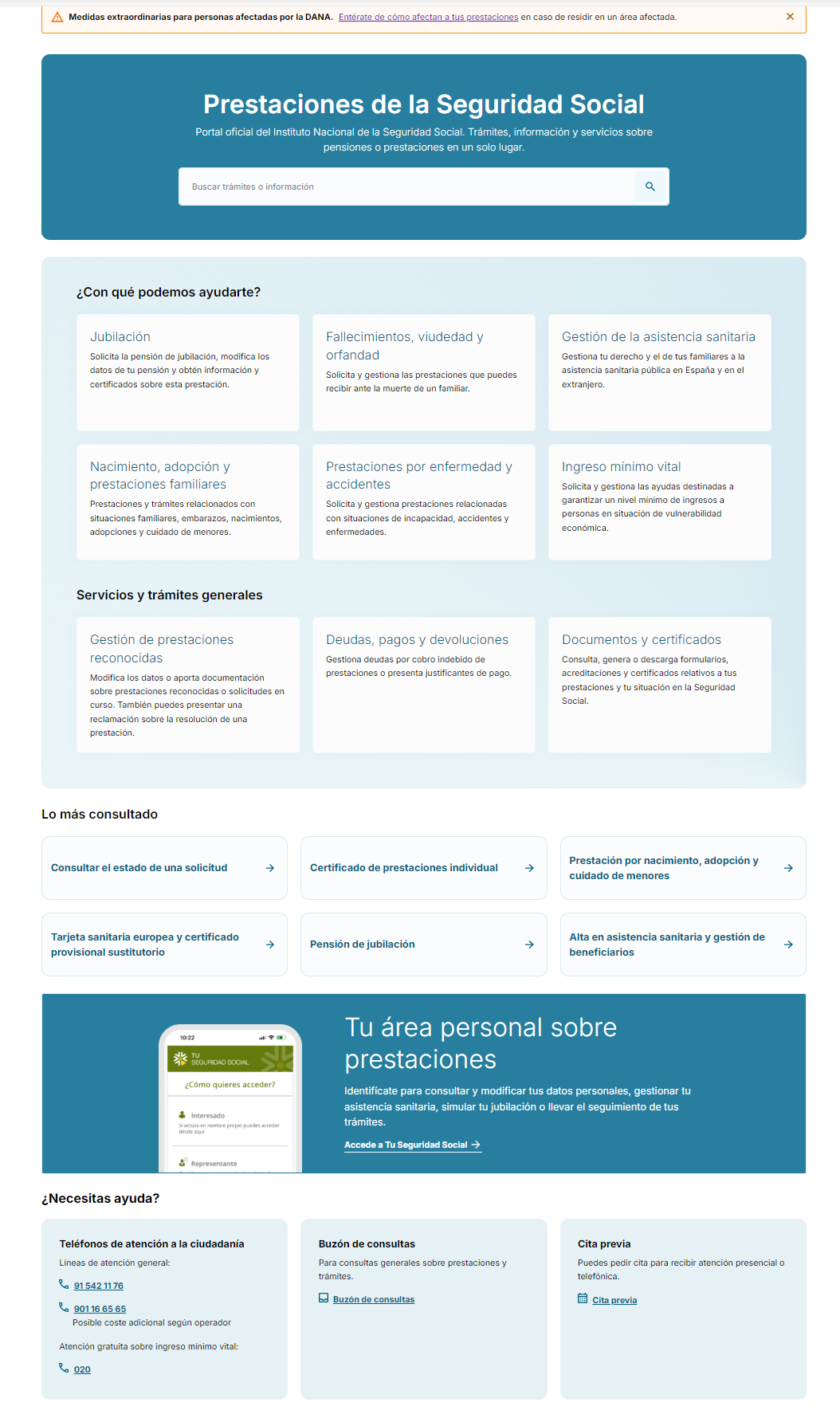 Portal de prestaciones de la SS
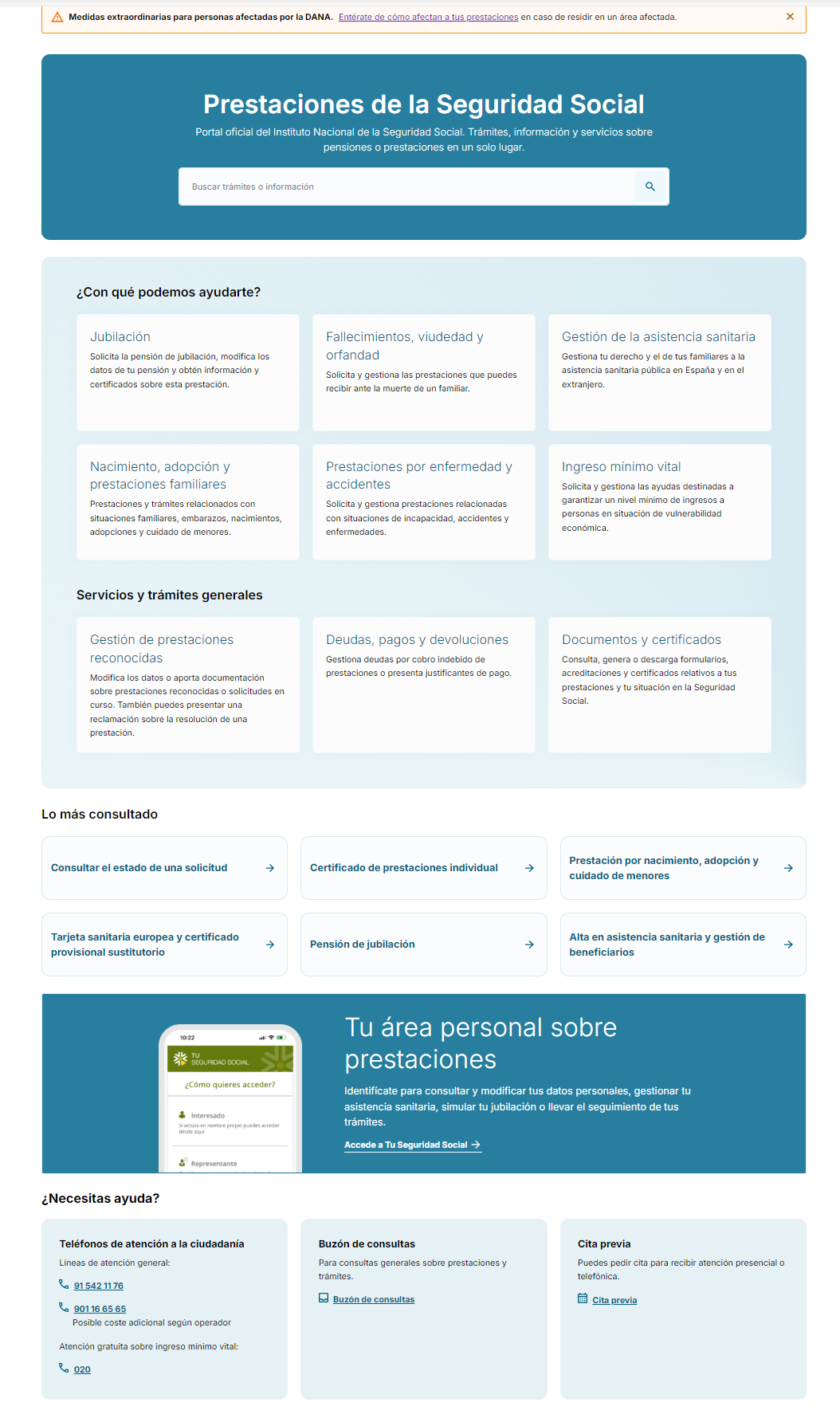 Portal de prestaciones de la SS
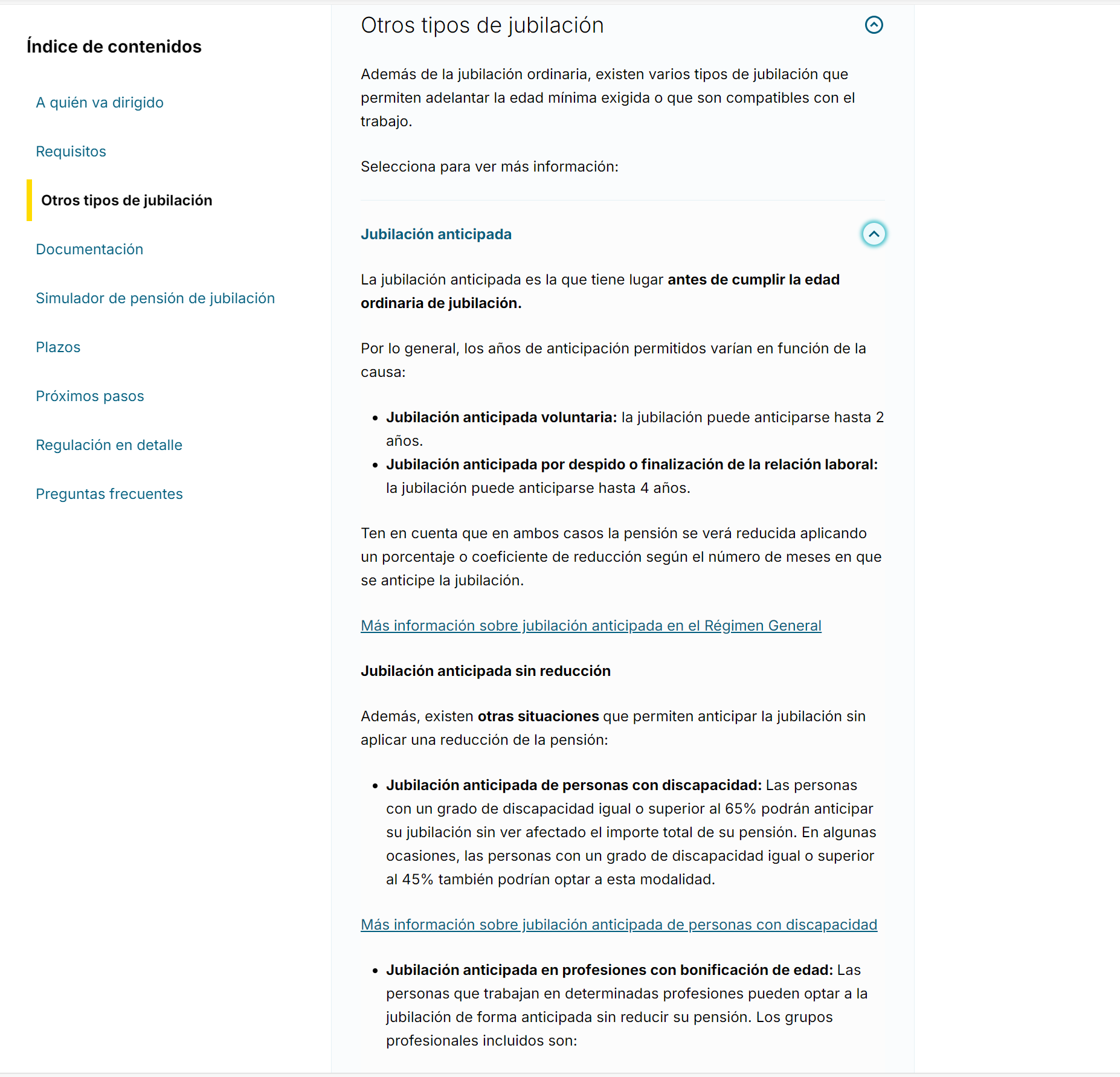 Infovídeo: imagen institucional
Requisitos de acceso  y niveles de identificación explicados en el vídeo
Elemento destacado para identificar al colectivo al que va dirigido el contenido
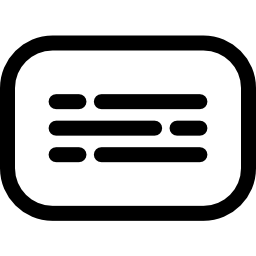 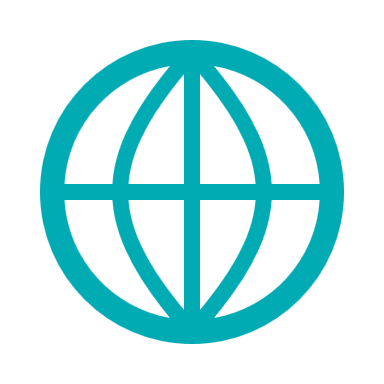 Subtítulos en castellano 
con traducción multilingüe automatizada
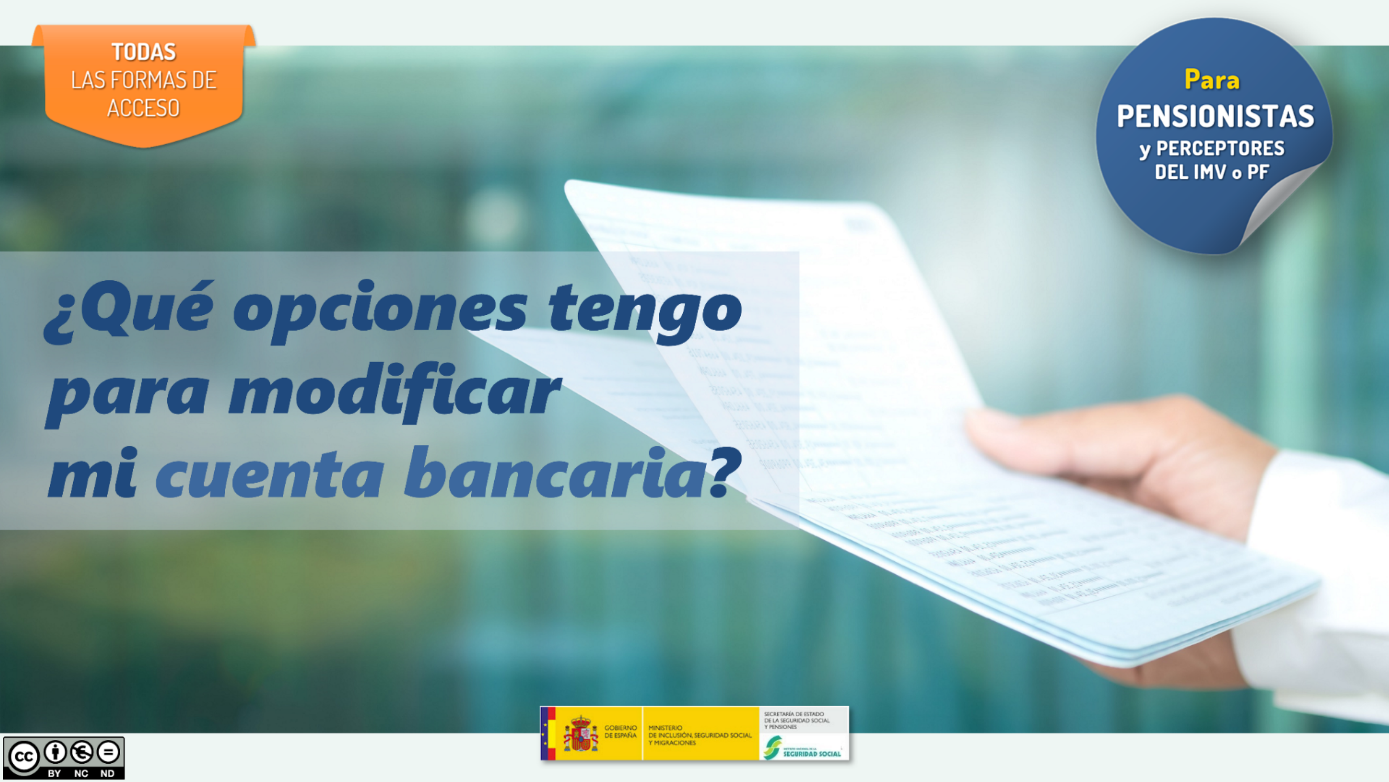 Contenido dirigido a resolver las preguntas más frecuentes de los ciudadasnos
Imágenes cuidadosamente seleccionadas para identificar fácilmente el contenido sobre el que trata el vídeo
Aviso de licencia 
creative commons
Imagen institucional de nuestra Entidad
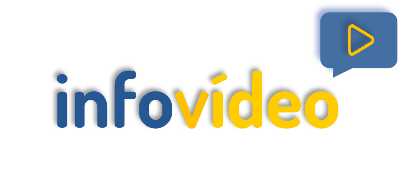 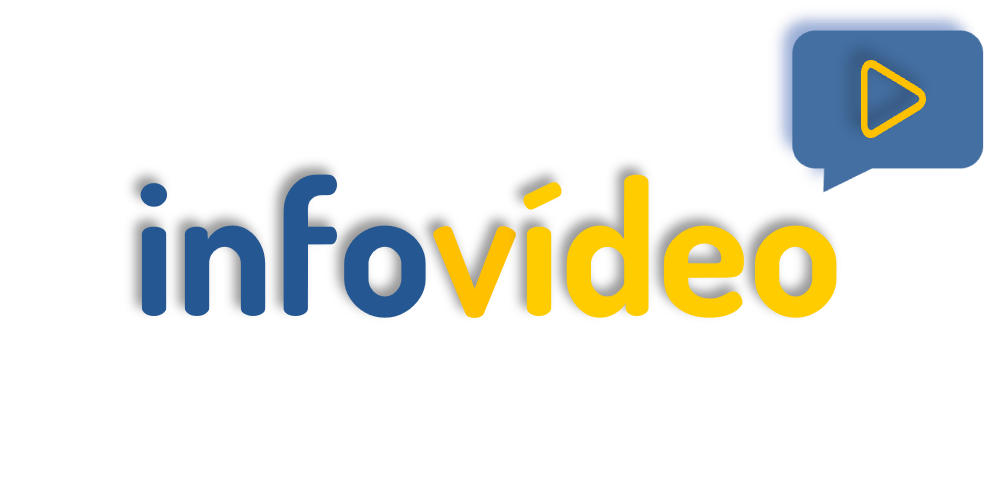 Portal Infovídeo
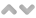 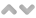 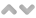 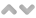 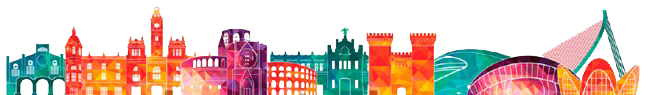 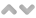 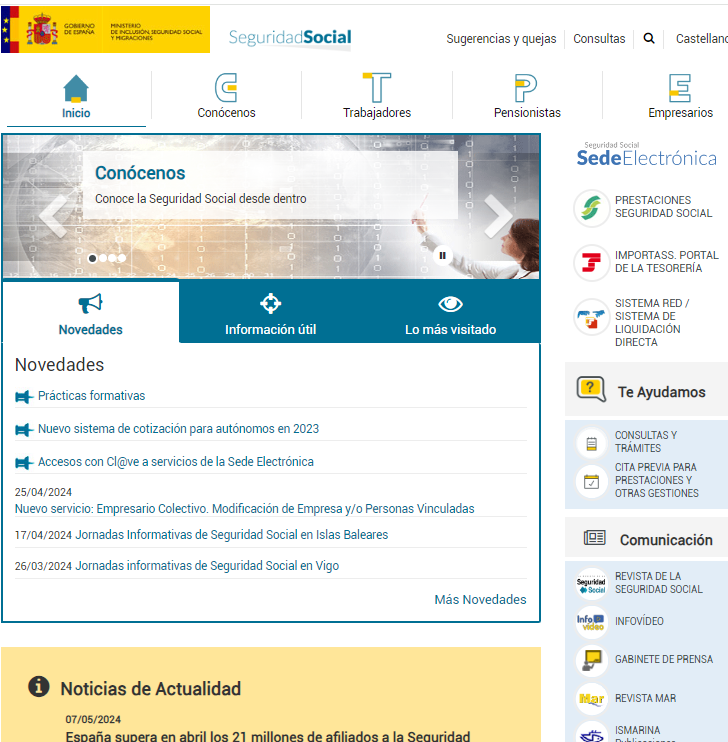 Titular corto
Espacio reservado para introducir una descripción corta del contenido que se va a desarrollar
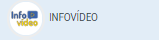 SUBTÍTULO RESALTADO
La incorporación de nuevas tecnologías innovadoras que permitan soportar mejores servicios digitales, para responder a los nuevos requerimientos de ciudadanos, gestores y colaboradores
El aseguramiento de la solvencia y fiabilidad operativa
Acción protectora de la SS - INSS
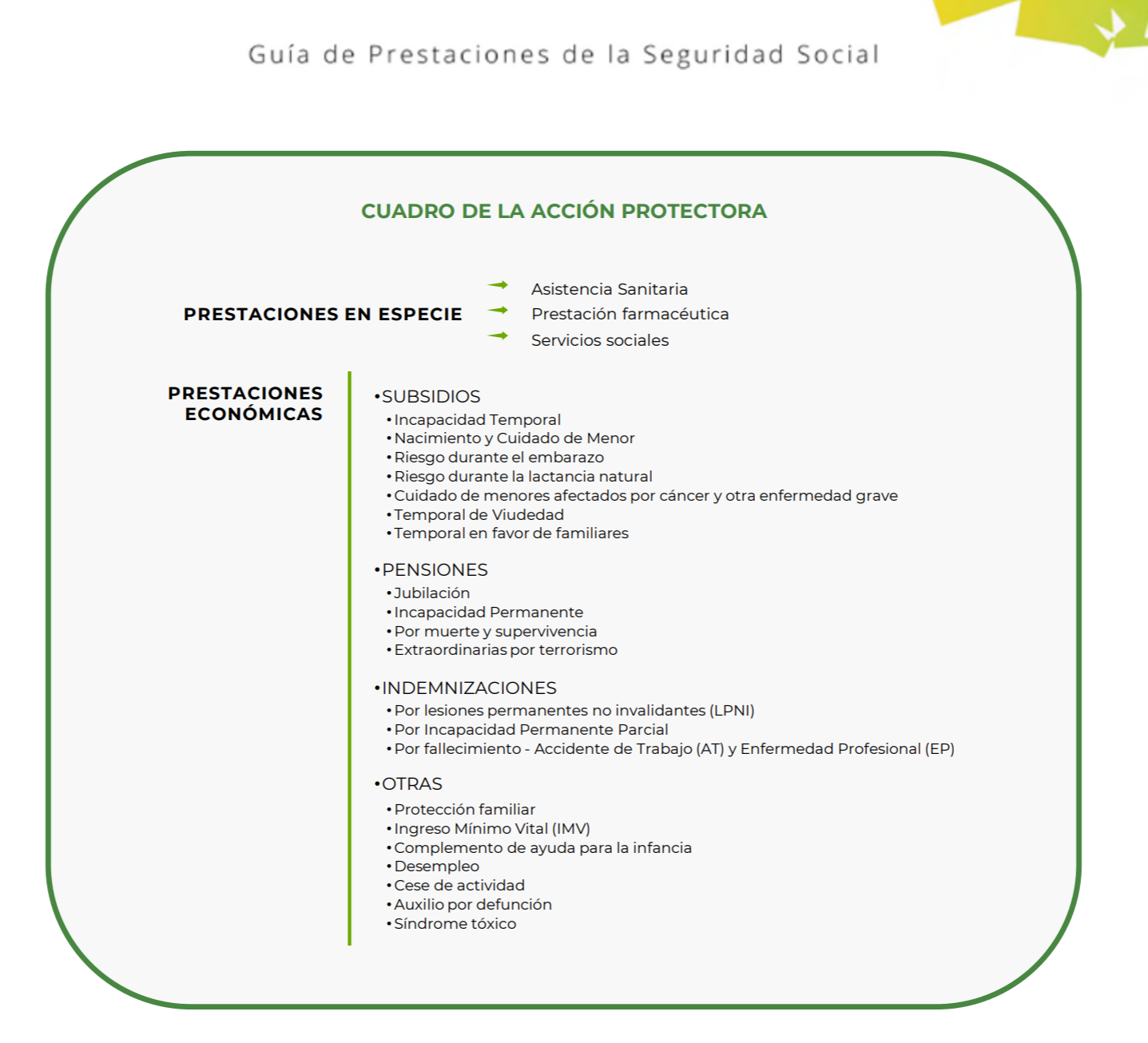 Acción protectora de la SS - INSS
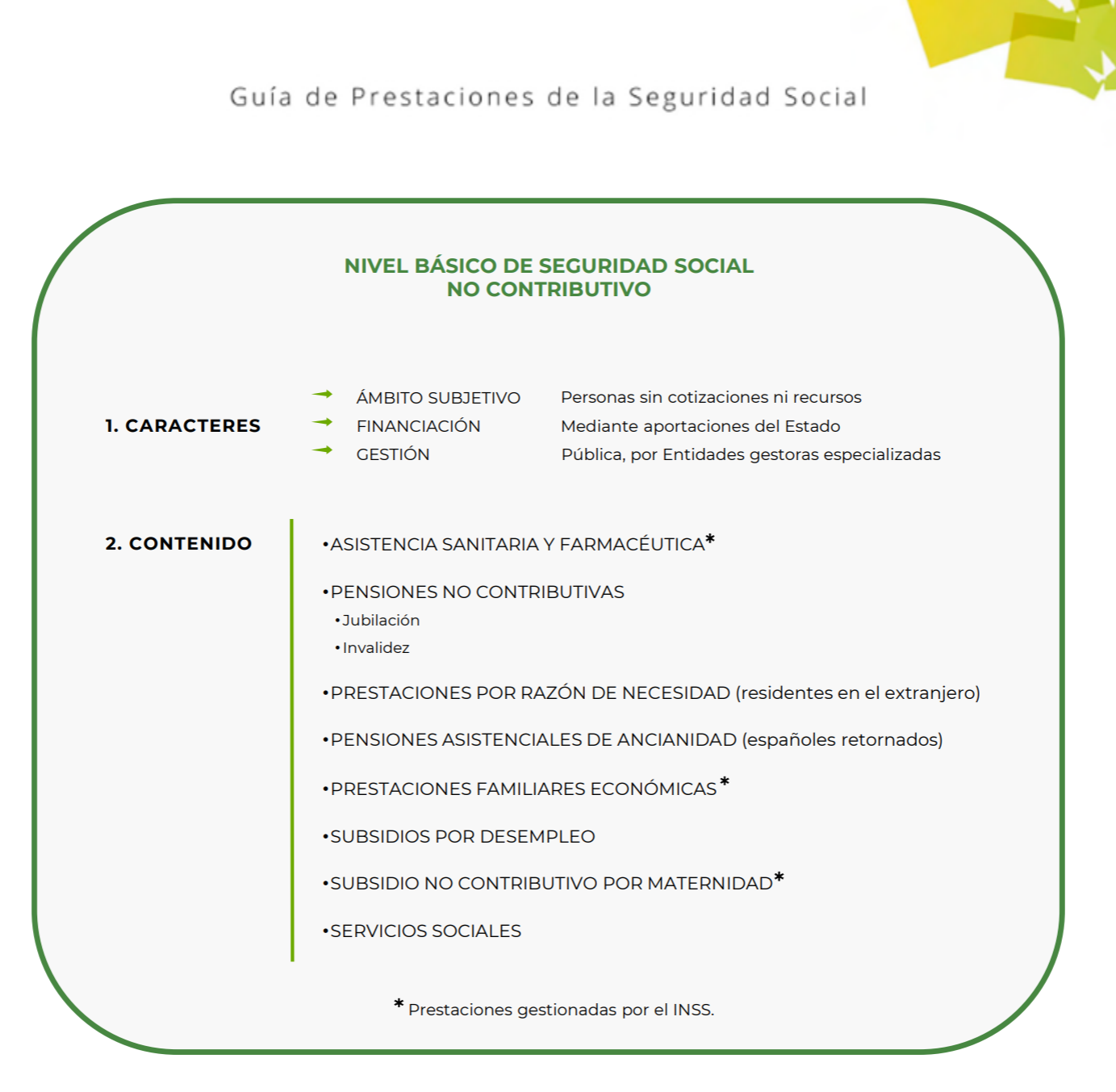 Muchas gracias por vuestra atención.